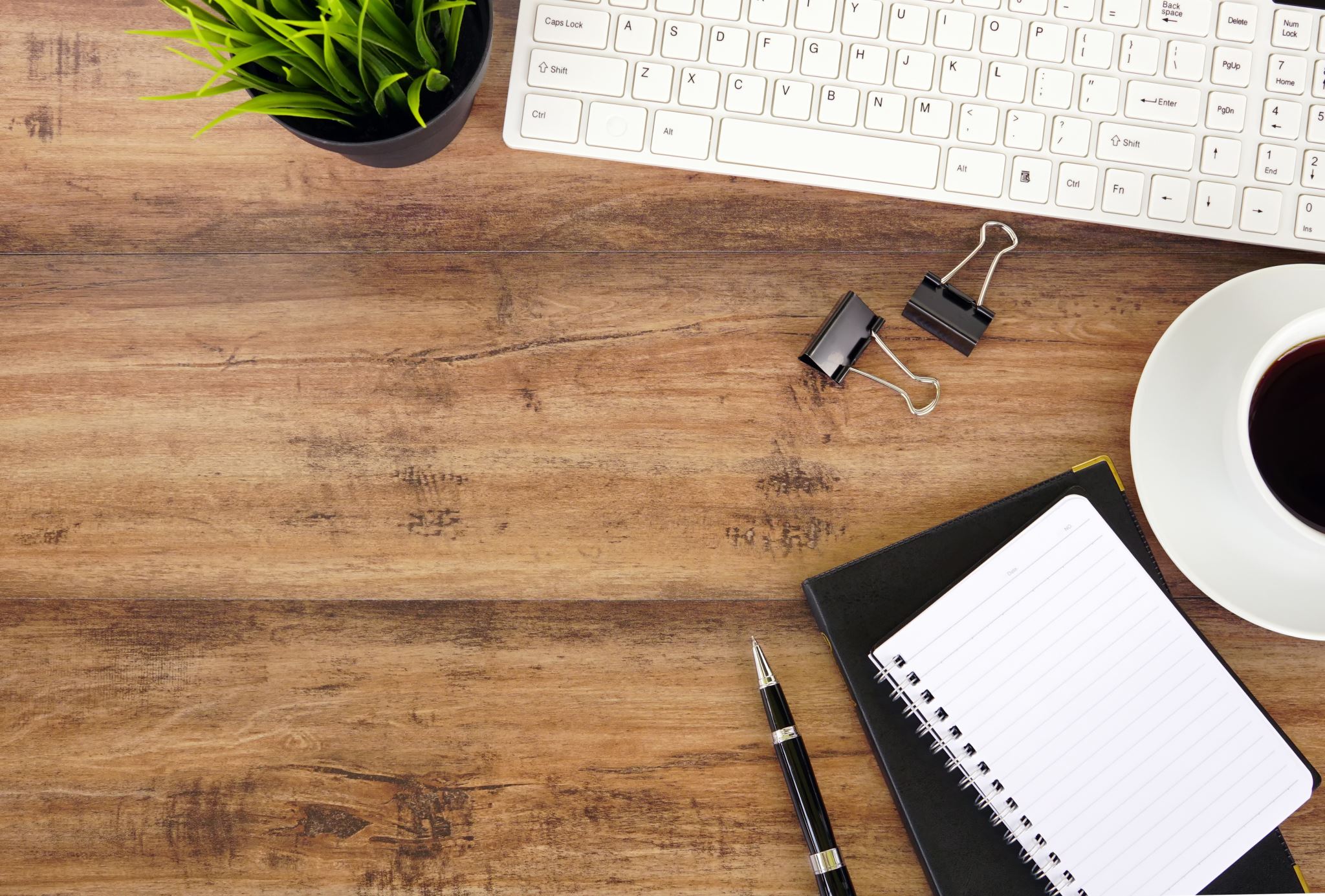 Az ösztöndíjpályázatok Térítési és Juttatási Szabályzatnak (TJSZ) megfelelő elkészítése
Előadó: Pál-Füller Viktória 
(Oktatási Igazgatóság Oktatási Jogi Iroda)
TJSZ 25. § (2)
25. § (2) Kiemelkedő tanulmányi, szakmai, tudományos, sport- és művészeti tevékenységért, közéleti tevékenységért, egyéb, ösztöndíjjal támogatható tevékenységért, eredményekért, továbbá szociális alapon az Egyetem rektora, valamint az Egyetem szervezeti egységei, a szervezeti egység vezetőjének döntése alapján az Egyetem saját bevételének terhére pályázati úton ösztöndíjat adományozhatnak. Adott ösztöndíj elnyerésének feltételeit a pályázati kiírás tartalmazza.
Az ösztöndíj pályázati kiírás kötelező tartalmi elemei TJSZ 25. § (3)
az ösztöndíj megnevezése, célja, célcsoportja
az ösztöndíjjal támogatott, annak elnyeréséhez alapul vett kiemelkedő tanulmányi, szakmai, tudományos, sport- vagy művészeti tevékenység, közéleti tevékenység, egyéb ösztöndíjjal támogatható tevékenység, eredmény, szociális helyzet leírása,
ösztöndíj összege forintban meghatározva vagy az ösztöndíj kifizetésére rendelkezésre álló keret összege forintban meghatározva,
az ösztöndíj elnyerésének és kifizetésének feltételei, a nyertes pályázó kötelezettségei,
a bírálati szempontrendszer, amennyiben a bírálat során mérlegelésre van lehetőség a 13. § (4) bekezdésében meghatározott összetétellel működő, a bírálatot végző, legalább 3 főből álló testület megjelölése,
a pályázatok benyújtásának módja, határideje,
hiánypótlás lehetőségére vagy ennek kizárására vonatkozó rendelkezés,
a bírálat határideje, a hallgató értesítésének módja,
a kifizetés tervezett ütemezése (havi vagy egyszeri),
a jogorvoslat lehetőségéről szóló tájékoztatás,
a pályázatot kiíró szervezeti egység vezető aláírása,
a rektori jóváhagyásra (aláírásra) vonatkozó záradék.
A szabályozás célja
Az ösztöndíj jogcím jogszerű meghatározása (maga az ösztöndíj megnevezés nem jelenti azt, hogy a juttatás a vonatkozó jogszabályok alapján ösztöndíjnak minősül, ez különösen az adó- és járulékfizetés szempontjából jelentős),
az átláthatóság biztosítása az eljárás, különösen az elbírálás során, a hallgató számára ki kell derüljön a kiírásból:
Ki, milyen feltételek és kötelezettségek teljesítése esetén, milyen bírálati szempontrendszer alapján, mekkora összegű ösztöndíjra jogosult a kiírás alapján,
Az ösztöndíj elbírálása milyen eljárás keretében történik (bíráló bizottság összetétele, határidők, benyújtás módja, eredményről való értesítés módja, jogorvoslat).
Az ösztöndíj
a.	Megnevezése: főszabály illeszkedjen az ösztöndíj céljához (pl. tanulmányi, mentor, közéleti, szakkollégiumi, szociális, stb. ösztöndíj), de eltérő megoldás is lehetséges pl. a támogató személyről/szervezetről elnevezett ösztöndíj.
b.	Célja: illeszkedjen az elnyeréséhez alapul vett tevékenységhez (pl. a kiemelkedő 	tanulmányi teljesítményt nyújtó hallgatók támogatása, esélyegyenlőség biztosítása).
c.	Célcsoportja: a pályázók köre (fontos a pontos megjelölés, mert olyan hallgató részére nem kerülhet az ösztöndíj kifizetésre, aki nem is volt jogosult pályázatot benyújtani).
Az ösztöndíjjal támogatott tevékenység, eredmény, szociális helyzet leírása
Az ösztöndíj elnyeréséhez alapul vett tevékenységek:
kiemelkedő tanulmányi, szakmai, tudományos, sport- vagy művészeti tevékenység, közéleti (az egyetemi közösségi élettel összefüggő) tevékenység,
egyéb ösztöndíjjal támogatható tevékenység, eredmény,
szociális helyzet.
Elhatárolás egyéb jogcímektől, így különösen:
Költségtérítés (nem lehet a pályázathoz költségtervet kérni vagy a nyertes pályázó számára elszámolási kötelezettséget előírni),
Munkadíj (kerülendő az erre utaló megfogalmazás a kiírásban pl. munka helyett feladat, tevékenység)”
Szerződés alapján rendelkezésre álló forrás esetén a szerződéshez kell igazodni a kiírásban, a forrást biztosító partner által meghatározott tevékenységet kell rögzíteni, de ennek is illeszkednie kell a TJSZ 25. §-hoz.
Az ösztöndíj összege forintban meghatározva vagy az ösztöndíj kifizetésére rendelkezésre álló keret összege forintban meghatározva
Az ösztöndíj összege meghatározásának jellemző esetei:
	- havonta (jelenleg legfeljebb 416 500 Ft) vagy egyszeri kifizetésként (jelenleg legfeljebb 833 000 Ft),
	- X Ft keretösszeg Y számú nyertes pályázó részére (pl. Z Ft elért pontonként). 

Hallgatói normatíva összege 2018. óta: 166 600 Ft.

TJSZ 13. § (5) bekezdése:
	a) A jelen Szabályzat 11. § g) pontja szerinti ösztöndíjak esetében legfeljebb egy félévre szóló rendszeres kifizetés esetén egy adott ösztöndíj havi összege hallgatónként nem haladhatja meg a hallgatói normatíva 2,5-szeresét. 
	b) A jelen Szabályzat 11. § g) pontja szerinti ösztöndíjak esetében egyszeri kifizetés esetén az ösztöndíj összege nem haladhatja meg a hallgatói normatíva 5-szörösét.
KIVÉTEL:
TJSZ 13. § (6) bekezdése: 
A 13. § (5) pontban meghatározott szabálytól el lehet térni, ha az ösztöndíjra forrást biztosító jogi személy vagy természetes személy részéről felajánlott összeg egy hallgató egy hónapra jutó ösztöndíjára fordítható része ennél nagyobb.
Amennyiben külföldi partner biztosítja a forrást devizában célszerű már a megállapodásban rögzíteni az átváltás árfolyamát, pl. az összeg Egyetemre érkezése napján érvényes MNB deviza középárfolyam.
Fontos! Akkor kerülhet sor az ösztöndíjpályázat kiírására, ha az ösztöndíjak fedezete rendelkezésre áll, egyéb esetben erről a kiírásban rendelkezni kell.
Az ösztöndíj elnyerésének és kifizetésének feltételei, a nyertes pályázó kötelezettségei
Az ösztöndíj elnyerésének feltételei: 
az Egyetemmel/karral fennálló aktív hallgatói jogviszony,
pályázati dokumentumok teljeskörű kitöltése, csatolása,
egyéb feltételek (pl. részvétel egy tanulmányi versenyen).
Az ösztöndíj kifizetésének feltételei:
	- a „teljesítést” megelőzően vagy követően történik a kifizetés,
Az ösztöndíj kifizetéséhez teljesítendő feltételek meghatározása (pl. közéleti tevékenység ellátása, mentor tevékenység megvalósítása),
kifizetéskor nem kell feltétlenül hallgatói jogviszonnyal rendelkeznie a nyertes pályázónak.
A nyertes pályázó kötelezettségei:
Alapvetően a jövőben teljesítendő tevékenység esetén értelmezhető (pl. beszámolási kötelezettség teljesítése),
elképzelhető, hogy nincs (pl. egy elért tanulmányi, tudományos eredmény alapján jár az ösztöndíj, további teendő nincs).
Fontos! Amennyiben a „teljesítést” megelőzően történik a kifizetés és bonyolult a feltételrendszer  vagy a forrást biztosító személy/szervezet előírta, szükséges ösztöndíjszerződést kötni.
A bírálati szempontrendszer, amennyiben a bírálat során mérlegelésre van lehetőség a 13. § (4) bekezdésében meghatározott összetétellel működő, a bírálatot végző, legalább 3 főből álló testület (bíráló bizottság) megjelölése
A bírálati szempontrendszer: a pályázat céljához, az ösztöndíj alapját képező tevékenységhez, eredményhez, szociális helyzethez illeszkedő, átlátható, konkrét szempontok, javasolt a pontozásos rendszer használata (pontegyezőség).
A bíráló bizottság összetétele (ha mérlegelésre van lehetőség): 
legalább 3 tagú, 
hallgatói részvétel kötelező, amennyiben a döntéshozatal során bármilyen mérlegelésre van lehetőség,
tagok legalább beosztással megjelölve,
célszerű az elnököt kijelölni pl. a határozatok aláírása céljából.
A pályázatok benyújtásának módja, határideje
Benyújtás módja: 
	- írásban: postai (cím) vagy elektronikus 					úton (e-mail cím),
	- személyesen (pl. művészeti alkotás, cím 				megadása).

Benyújtás határideje: 
	- a kiíráshoz képest észszerű határidővel,
	- a határidő ne essen hétvégére.

c. A pályázat benyújtása során kizárólag olyan adatokat kérhet a kiíró a pályázótól, amelyek az eljárás lefolytatásához szükségesek.
Hiánypótlás lehetőségére vagy ennek kizárására vonatkozó rendelkezés
A kiíró döntésétől függ, amennyiben a kiírás szerint van rá lehetőség, szükséges a határidőt is megjelölni pl. a hiánypótlásra vonatkozó felszólítás átvételétől számított 3 munkanapon belül.
A bírálat határideje, a hallgató értesítésének módja
A bírálat határideje: 
a leadási határidőt követő időpontra essen, 
életszerű időt hagyva az elbírálásra. 
A hallgató értesítésének a módja:
javasolt megoldás a TR-ben rögzített e-mail címen,
célszerű ennek határidejét is rögzíteni.
A kifizetés tervezett ütemezése (havi vagy egyszeri)
Havonta (első néhány hónap összevonása felmerülhet).
Egyszeri (pl. a szemeszter végén egy összegben).
TJSZ 41. § (2) bekezdése:
… Minden hónap 20. napjáig beérkező kifizetési igények a következő hónap 10. napjáig kerülnek elutalásra a jogosult hallgatók bankszámlájára. Adott hónap utolsó napjáig beérkező kifizetési igények a következő hónapban hóközi kifizetéssel kerülnek teljesítésre. Egy hónapban egy hóközi ösztöndíj utalást lehet indítani, kivéve, ha az újabb hóközi utalást különös egyetemi érdek indokolja.
Javasolt megoldás: Az ösztöndíj kifizetésére a TJSZ rendelkezéseinek megfelelően kerül sor.
Fontos! Amennyiben szűk az időintervallum az elbírálás és a kifizetés tervezett időpontja között, a KTI-vel szükséges egyeztetni.
A jogorvoslat lehetőségéről szóló tájékoztatás
A jogorvoslat lehetőségét kizárni nem lehet (Nftv.).

A határozattal szemben a hallgató a közléstől, illetve a tudomásszerzéstől számított 15 napon belül fellebbezéssel élhet. A fellebbezést 
az elsőfokú döntést hozó szervhez/személyhez kell benyújtani,
a Másodfokú Tanulmányi Bizottságnak címezve.
A pályázatot kiíró szervezeti egység vezető aláírása
A szervezeti egységvezető aláírása, a vonatkozó belső szabályozásnak megfelelően helyettes is aláírhatja az egységvezető neve felett „h” megjelöléssel.
Fenti aláíráson túl egyéb aláírás is szerepelhet a kiíráson (pl. tanszékvezető).
Keltezés szerepeljen.
A rektori jóváhagyásra (aláírásra) vonatkozó záradék
pl. A PTE Térítési és Juttatási Szabályzata 25. § alapján jelen pályázati kiírást jóváhagyom:
 
Pécs, 2023. június 21.
Az ösztöndíj pályázati kiírás opcionális és ajánlott tartalmi elemei 1.
rendelkezés az ösztöndíj részben vagy egészben történő visszafizetésére vonatkozóan nem vagy nem megfelelő teljesítés esetén, célszerű, ha a vonatkozó döntést a bíráló bizottság hozza meg,
kapcsolattartó megjelölése, aki a pályázatról tájékoztatást tud adni,
Az ösztöndíj pályázati kiírás opcionális és ajánlott tartalmi elemei 2.
rendelkezés nyertes pályázó ösztöndíjról történő lemondása, ösztöndíjtól való elesése esetén (pl. rangsorban következő),
ösztöndíjszerződés előírása (Az ösztöndíjszerződés jogi ellenőrzéssel történő ellátása a Jogi Főosztály hatáskörébe tartozik.),
egyéb elemek (OJI-val történt egyeztetés alapján).
Az ösztöndíj pályázati kiírások véleményezése, jóváhagyása
A szervezeti egység elkészíti a kiírás tervezetét (ehhez igény esetén segítséget nyújt az OJI),
a tervezetet a kiírást megelőzően legalább 5 munkanappal meg kell küldeni az OJI részére véleményezésre,
a véglegesített kiírást először a szervezeti egységvezető írja alá,
a szervezeti egységvezető által aláírt kiírást az OJI részére szükséges megküldeni (ellenőrzés, határidők),
OJI beadja rektori aláírásra,
rektori aláírást követően az OJI belső postával, igény esetén szkennelve megküldi a szervezeti egység részére,
a kiírást a szervezeti egység teszi közzé a helyben szokásos módon, jellemzően a honlapon.
Az ösztöndíj kifizetésének indításához a KTI-re szükséges beküldeni az alábbi iratokat
Az aláírt pályázati kiírás másolati példánya,
a döntést tartalmazó jegyzőkönyv vonatkozó részének kivonata, másolati példányban,

A jegyzőkönyvnek ki kell térnie a bírálat részleteire, különösen, ha mérlegelési jogköre volt a bizottságnak. Egy esetleges jogorvoslati eljárás során elsősorban ez alapján dönt a jogorvoslati fórum.
a hallgatók számára kiküldött határozatok másolati példányai, 
amennyiben a kifizetés a terv terhére történik, akkor a kötelezettségvállaló és ellenjegyző által aláírt, KTI-nek címzett kifizetési kérés eredeti példánya, egyéb esetben a Kancellária – Közgazdasági és Kontrolling Igazgatóság – Kontrolling Osztálya által igazolt keretátadási dokumentum másolati példánya.
Fontos! Az átvezetésnek a kifizetést megelőzően meg kell történnie, továbbá hallgatói névsort (név, Neptun kód, összeg) is szükséges csatolni szerkeszthető formában a KTI részére.
Köszönöm szépen a figyelmet!